Degree Awarding Powers
Matthew Cott
Head of Degree Awarding Powers 
& University Title (interim) 

2 June 2016
[Speaker Notes: Fairly new to DAPs at QAA. Began in September 2015. Took over current role in February 2016. Been with QAA in various roles since 2004. FD and academic reviews, institutional audit and review, various incarnations, overseas and Transnational Education, Access to HE.]
White Paper reforms
Track record
Probationary, full and indefinite DAPs
Single subject, Bachelor-only
Role of Office for Students
Vary or remove DAPs
BIS to consult on new DAPs and UT process
Detail on the nature of future DAPs scrutiny
Questions for applicants about when to apply
[Speaker Notes: May as well put this up front even though there is little definitive that can be said until the Bill has completed its passage through Parliament, OfS established and 2018-19.
A balance between easing of market entry and protection of standards/reputation of UK higher education.
Lots of debate going on. 

Testing readiness to assume the powers.]
Criteria for T/FDAP
Scholarship & pedagogical effectiveness of academic staff
Governance & 
academic 
management
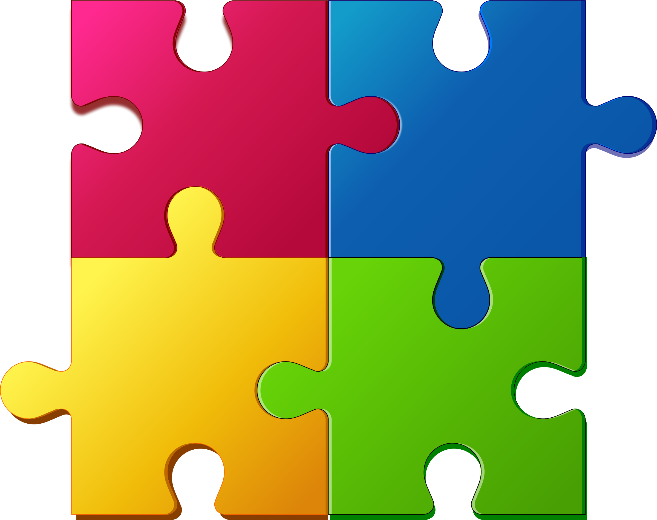 Academic standards 
& quality assurance
Environment supporting the delivery of HE programmes
Criteria for RDAP
National guidance
Academic staff
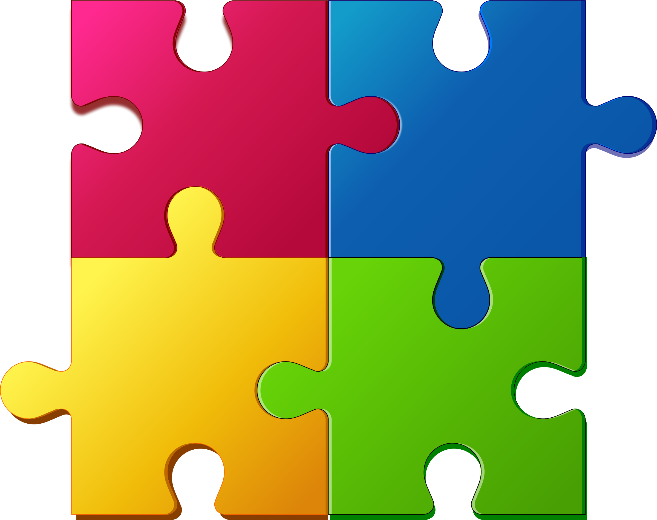 Doctoral degree conferments 
(30 min.)
Exercising TDAP responsibilities
Overarching requirement
The overarching requirement for degree awarding powers is that ‘an institution needs to be 
a self-critical, cohesive academic community with a proven commitment to quality assurance supported by effective quality and enhancement systems’ 

Guidance for Higher Education Providers: Criteria and Process for applying for
Taught Degree Awarding Powers and Research Degree Awarding Powers, BIS,
September 2015
[Speaker Notes: …. It needs to be able to show the effectiveness of its present regulatory and quality
assurance arrangements and its capacity to meet the expectations
on academic standards and quality management as set out in the
UK Quality Code for Higher Education.

 what are we trying to do?
 why are we doing it?
 how are we doing it?
 why is that the best way to do it?
 how do we know it works?
 how can we improve it?]
Detailed scrutiny elements
[Speaker Notes: Process begins with letter of application (now to HEFCE)
HEFCE requests advice from QAA
Application is considered by ACDAP
ACDAP decides whether to proceed to detailed scrutiny
Detailed scrutiny 12- 18 months; can start at any point during the year. Activities will depend
Team of]
Where applicants fall down
Applying before ready to exercise the powers
Appreciating the ‘step up’

Applying when major changes are imminent, being implemented or which aren’t fully embedded
Governance and management structures
Research/scholarship insufficiently developed

Self-analysis/reflection insufficient
[Speaker Notes: May as well put this up front even though there is little definitive that can be said until the Bill has completed its passage through Parliament, OfS established and 2018-19.
A balance between easing of market entry and protection of standards/reputation of UK higher education.
Lots of debate going on. 

Testing readiness to assume the powers.]
Find out more
www.qaa.ac.uk/degree-awarding-powers    

Degree awarding powers in England: Handbook for applicants

Guidance on scholarship and the pedagogical effectiveness of staff: Expectations for Foundation Degree-awarding powers and for taught degree-awarding powers

Guidance on the taught degree-awarding powers process for further education colleges previously granted Foundation Degree-awarding powers